ДОКЛАД НА ТЕМУ:               Учёт теплопроводности в строительстве
Подготовил Орищенко Илья
Ученик 8А класса
МБОУ СОШ №18 г.Донецка
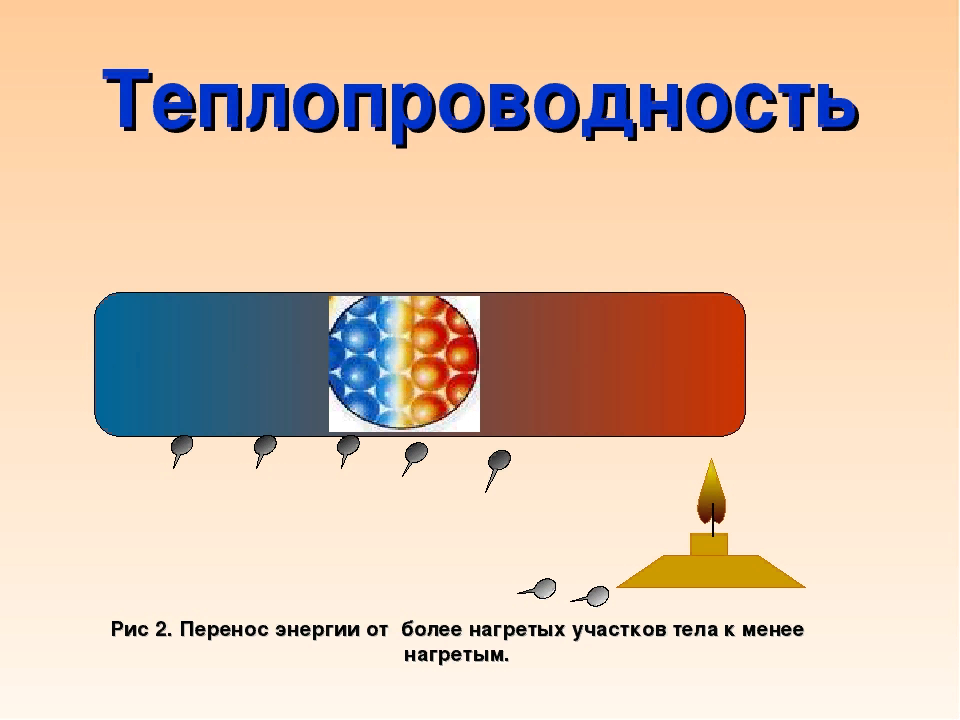 Теплопроводность – процесс , при котором более нагретые частицы отдают свою энергию частицам с гораздо меньшим нагревом.

Частицы должны находится в тесной связи между собой.

При таком состоянии менее нагретые частицы получат часть энергии от более нагретых. 
Такая энергия называется – кинетической.
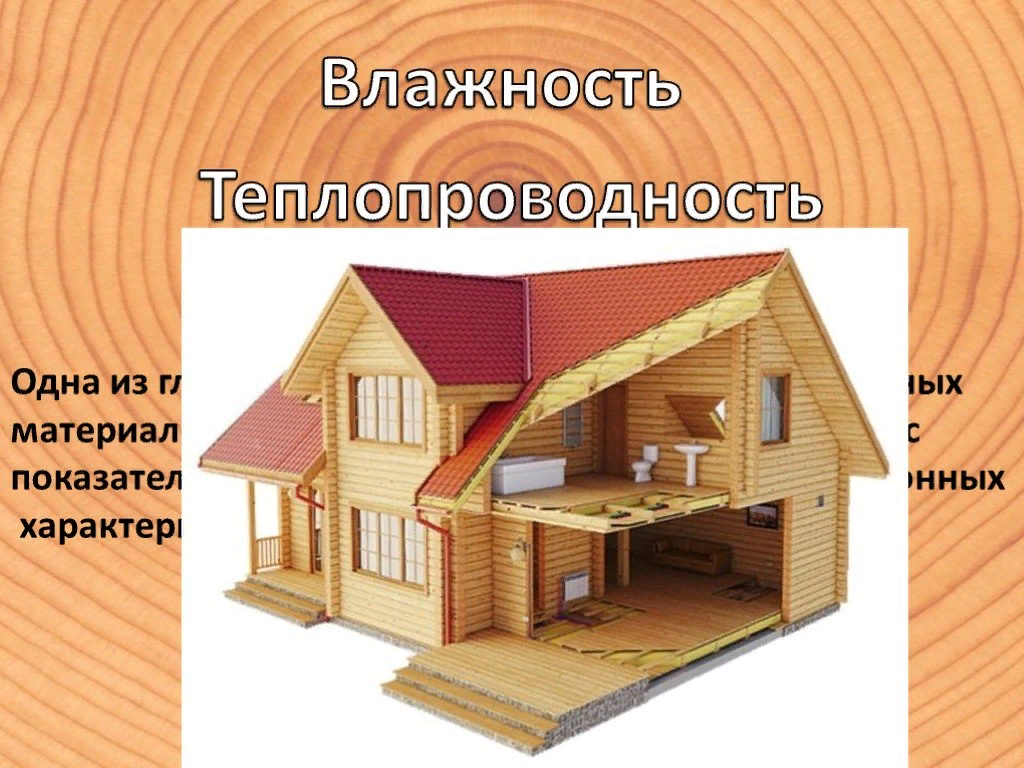 Наружные стены, окна, крыша защищают наш дом от низких температур, осадков и т.д.при этом они препятствуют прониканию тепла наружу вследствие своего сопротивления теплопередаче.В зависимости от толщины материала дом может иметь различное сопротивление теплопередаче: чем больше толщина материала, тем лучше теплозащитные свойства этого дома.
Различные строительные материалы имеют разные коэффициенты теплопроводности.На них влияют плотность и влажность.
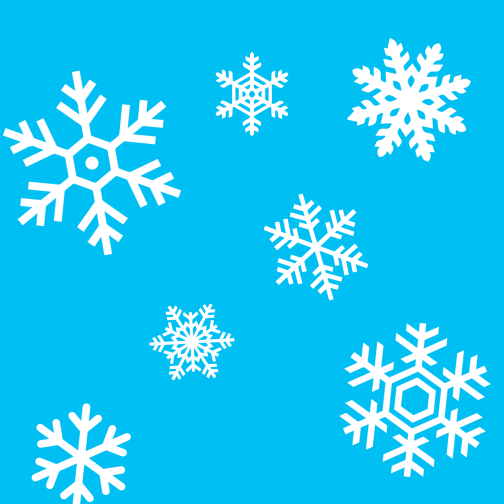 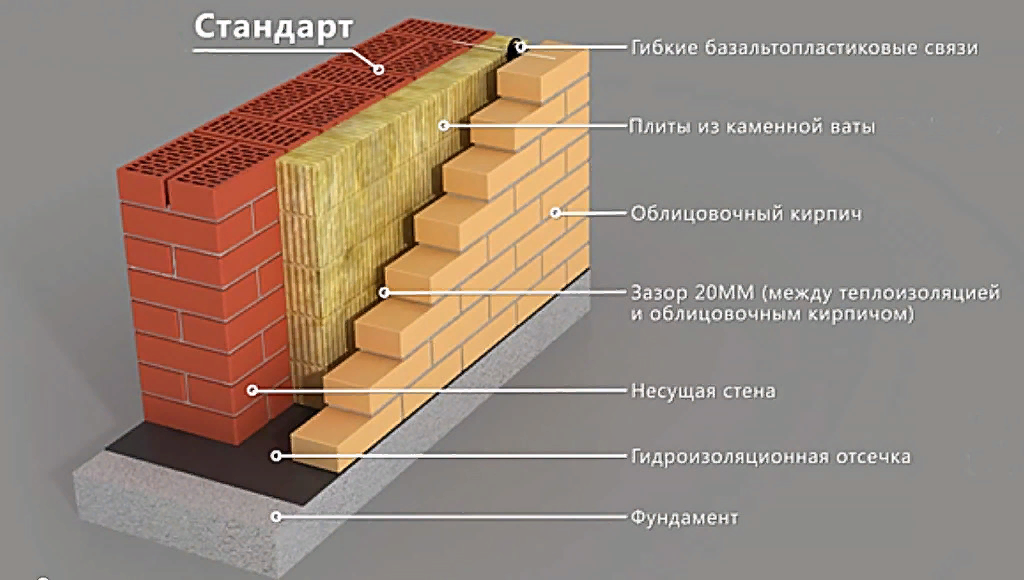 Теплозащитная способность стены и ее сопротивление теплопередаче зависят от интенсивности передачи тепла на трёх участках, каждый из которых имеет своё сопротивление. Общее сопротивление теплопередаче – это их сумма.
Внутренняя поверхность
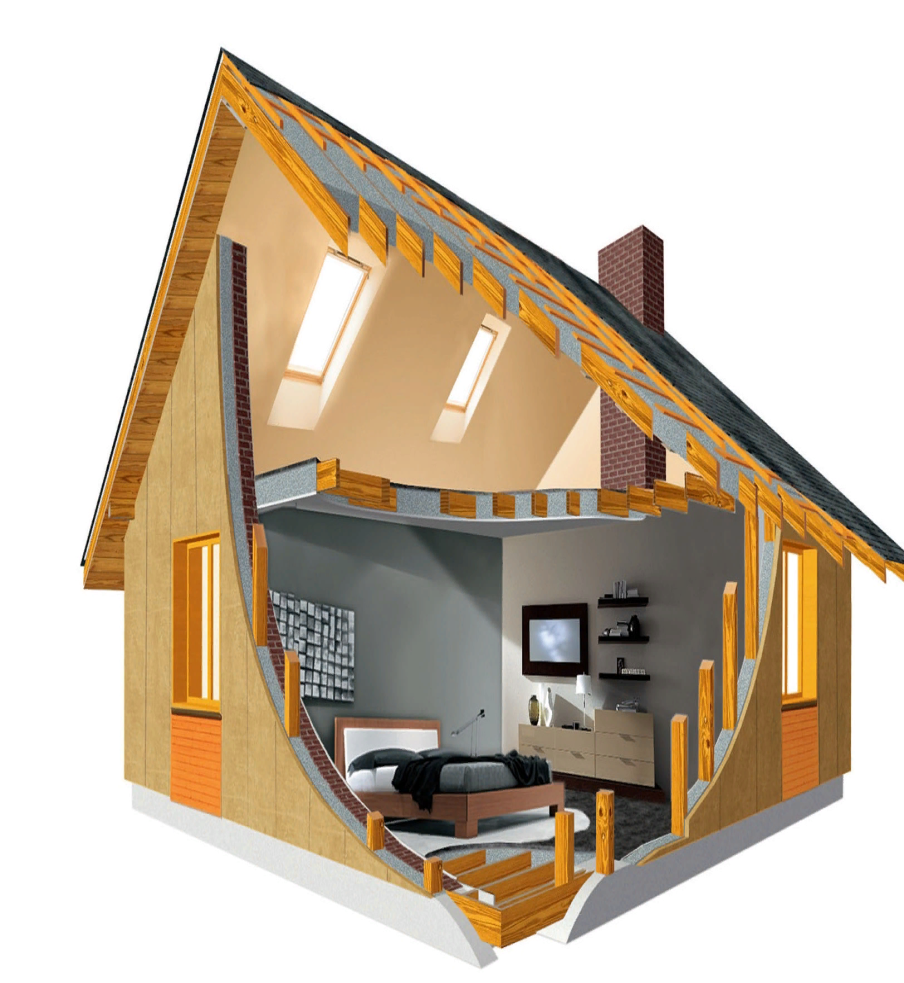 Чем лучше теплозащитные качества дома, тем уютнее человеку в нём
У наружной поверхности
В толще ограждения
С помощью теплопроводности теплота может передаваться в твердых, жидких и газообразных телах.
Металлы
молекулы+ свобод. электроны
Хуже проводят тепло: дерево, стекло, животные и растительные ткани, воздух.
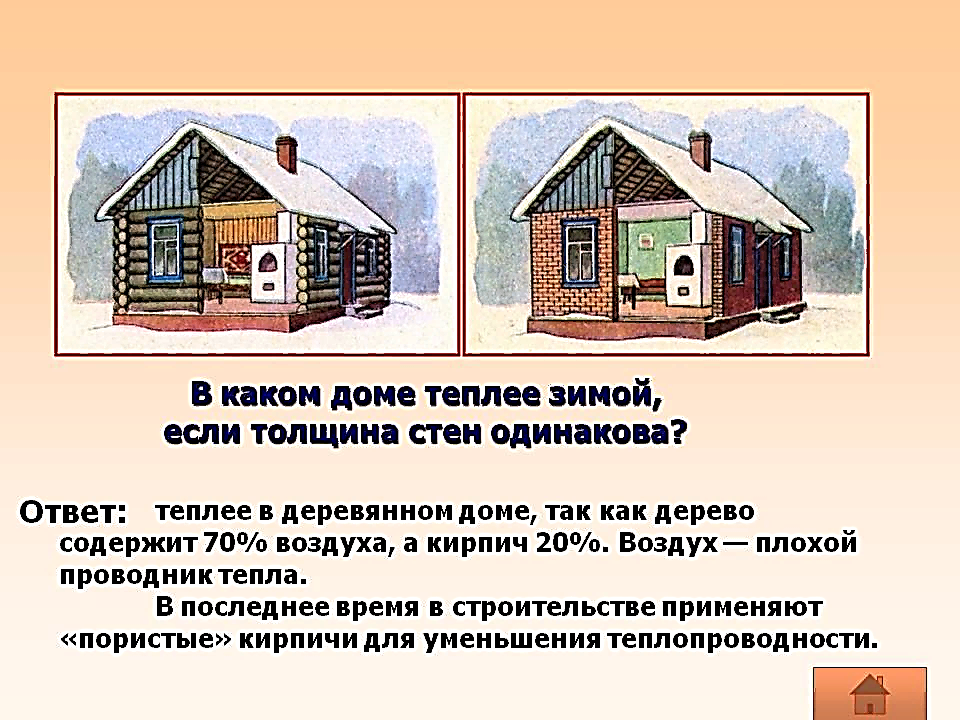 Очень важно знание теплопроводности материалов, используемые при строительстве и в особенности теплоизоляционных материалов, предназначенных для сохранения тепла в помещениях.
Регулирование теплообмена является одной из основных задач строительной техники
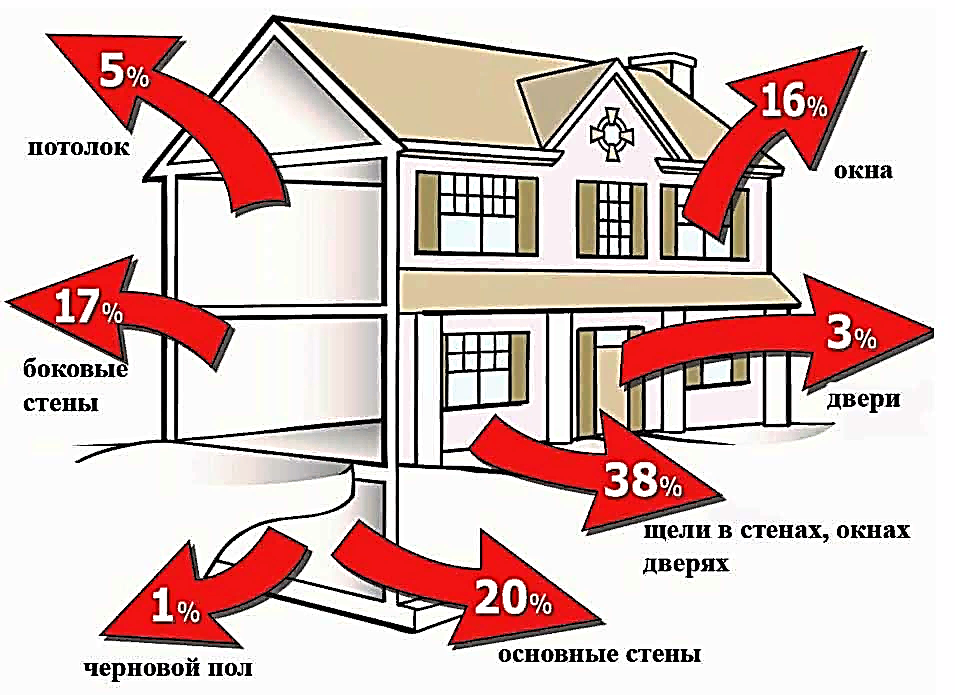 В холодное время года
Надо уменьшить потери тепла

За счет материалов с малой теплопроводностью
Искусственные материалы теплоизоляции
Пеностекло - термическим способом
Широкое распространение
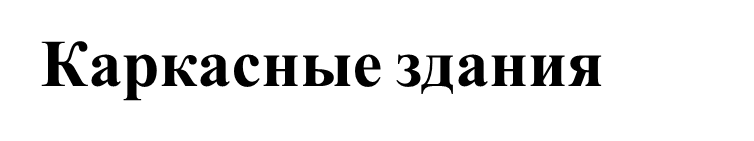 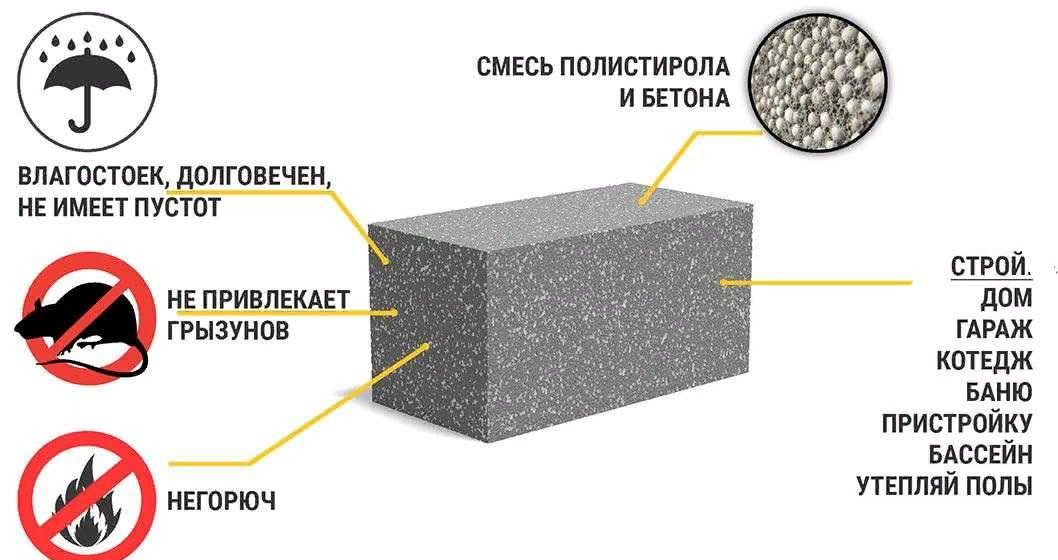 Пористый материал
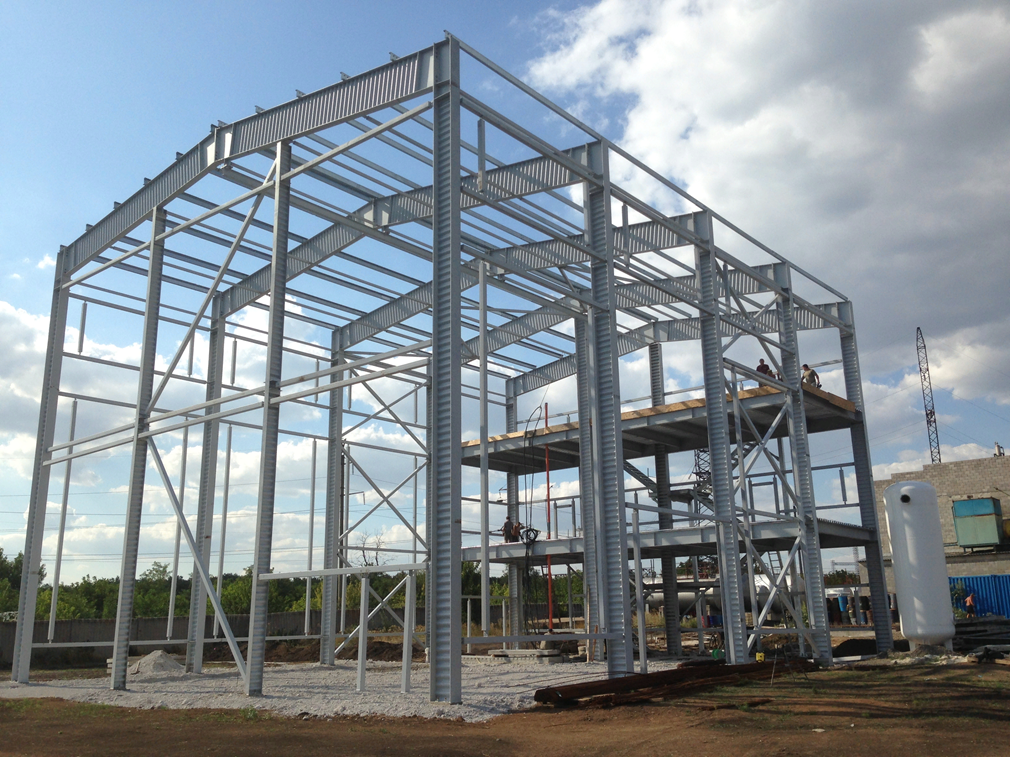 Каркасные здания
Использование теплоизоляционных материалов в промышленном и гражданском строительстве не только удешевляет, но и увеличивает полезную площадь помещений, повышает их огнестойкость и звуконепроницаемость.
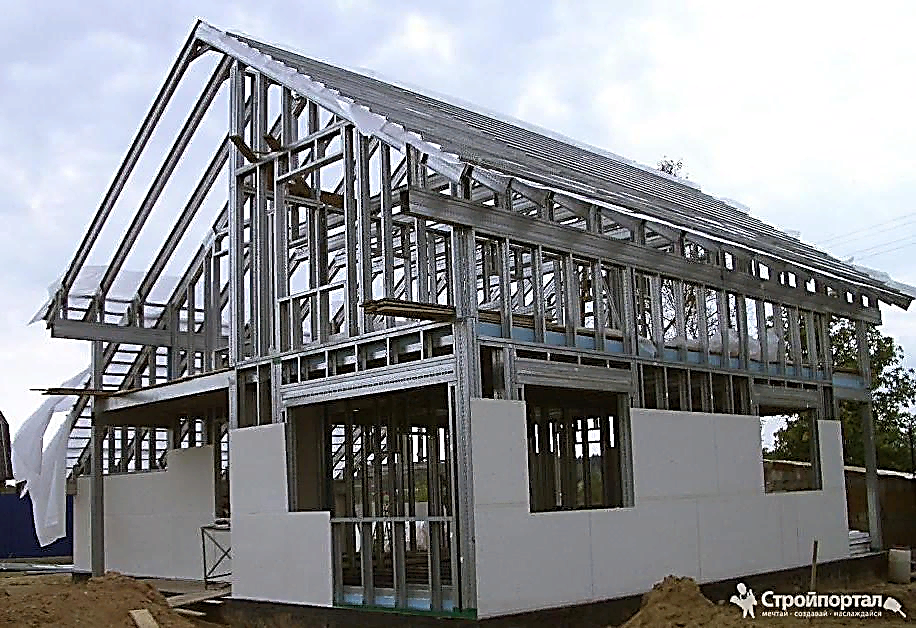 Спасибо за внимание!